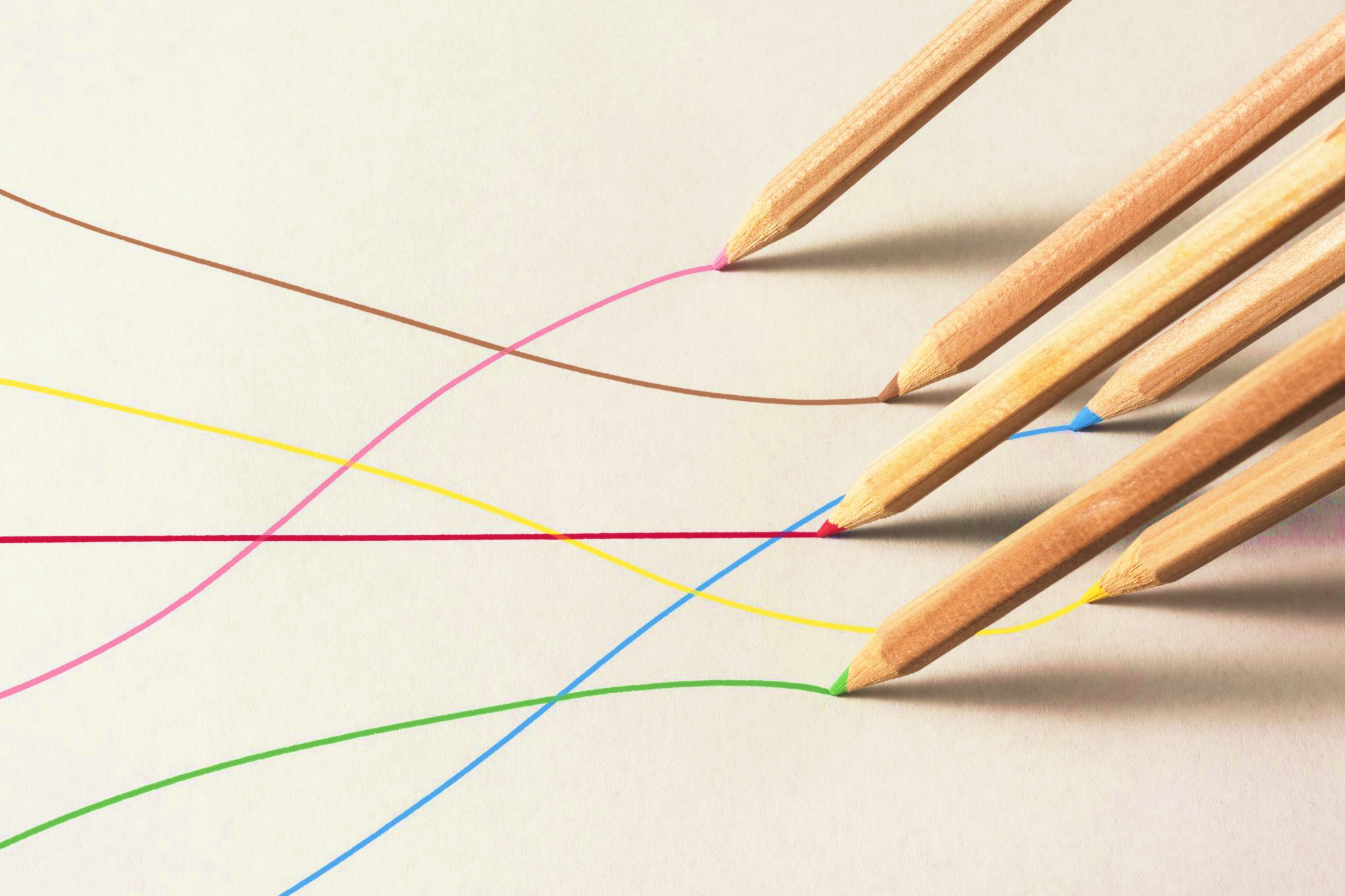 Similarities and Differences in Measuring Health between China and the West中西方健康测量的异同
Zhuxin Mao
Measuring and Valuing Health Outcomes for Health Technology Assessment Workshop 
November 2020, Shandong
Background
Most of the commonly used HRQoL measures were developed in Europe or North America.健康相关生命质量量表发源于欧美，国际广泛应用的量表多由欧美国家研究者编写的。
Their descriptive systems were translated into other languages to be used worldwide. 西方量表通过翻译和改编应用在世界各地。
How should we assess the equivalence between original and adapted measures?有专门的量表本土化指导方针，判断翻译版与原版是否有等价性：Herdman(1998) 提出的检验跨文化量表是否等价的模型。
Figure: Model for assessing cross cultural equivalence in HRQoL measures  (Adapted from Herdman et al. (1998)
Background
Examine psychometric properties
In reality, the adaptation is usually based on the assumption that a health measure is a culture-free product.在实际应用中，对欧美生命质量量表的翻译和应用通常建立在“健康概念在文化上等价、健康概念不是一个根植于文化的概念”的假设上。
Cultural equivalence studies normally focus on psychometric properties.量表的检验一般都局限于心理测量特性的统计数值上的检验。
Researchers are generally too happy to accept statistical results as sufficient evidence.研究者会将这些统计上的信度效度作为量表是可行的证据，而忽视掉最基本的健康概念在不同文化的差异性。
If satisfactory
If unsatisfactory
Valid and reliable
Cultural differences might exist
The measure works well after adaption
Assess conceptual equivalence
Background
In China, there is a growing number of studies have used western-developed health measures. 国内有越来越多的研究翻译并应用了西方的健康相关生命质量量表。
Few studies have considered their content validity. 然而很少有研究在关注这些量表的内容效度。
Limited number of researches investigated how health is defined and described by a Chinese population. 同时，很少有研究讨论在中国文化背景下中国人群是怎样定义和描述健康概念的。
Background
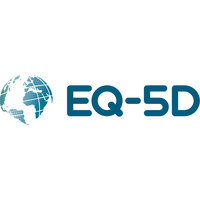 as an example

EQ-5D: one of the most commonly used generic health status measures that describes health-related quality of life. 我国最广泛使用的通用健康效用量表，《中国药物经济学评价指南》推荐使用的普适健康相关生命质量量表。
Five dimensions: mobility, self-care, usual activities, pain/discomfort and anxiety/depression -- descriptive system. 描述系统：行动能力、自我照顾、日常活动、疼痛不舒服、焦虑抑郁

Official Chinese version was approved in 2003. EQ-5D has been applied to Chinese general population and a wide range of Chinese patient groups. 2003年，正式被翻译成中文并应用于实际中。
Background
Problems of using EQ-5D in China: 存在问题

Low sensitivity: very high ceiling effect (>80% of the generation population reporting no health problems);
敏感度低，非常高的天花板效应

2. Fair to moderate level of test-retest reliability; 
重试效度不理想

3. Difficulty in understanding;
存在含义混淆糢糊的问题

4. Little evidence on content validity and acceptability. 
极少证据证明其内容效度和接受度
Aims
To establish a conceptual framework to summarise health dimensions that are important in Chinese communities.中国人怎样理解健康？对中国居民来说，描述自身健康，判断自身是否健康会关注于哪些维度？

To explore cultural differences in defining and measuring health between China and the West.中西方的健康概念的框架有什么不同？
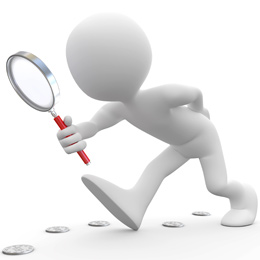 Methods
Systematically identified generic HRQoL measures that were developed for Chinese populations
To establish a preliminary Chinese conceptual framework of health
Investigated how Chinese lay people described and appraised health
To justify the preliminary framework and to identify additional health dimensions
Compared with four Western descriptive systems of health (PROMIS, EQALY, EQ-5D, SF-36)
To identify similarities and differences in describing and measuring health between China and the West
1. A scoping review
2. Qualitative face-to-face interviews
3. Comparing with the West
Results
12 Chinese-developed generic HROoL measures were documented and 19 participants were interviewed. 
Two studies jointly identified a list of health dimensions and summarised main domains: Emotions, Cognitive Function, Physical Senses, Appearance, Daily life, Physical Function, Social Wellbeing and Adaptability. 
A conceptual framework was established. The framework is structured with two divisions: cause vs effect, internal vs external.
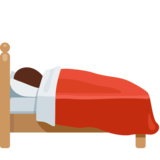 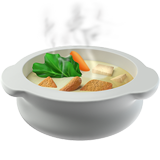 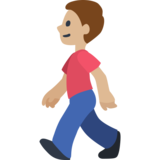 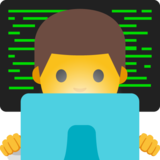 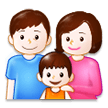 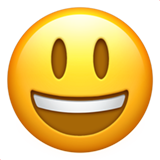 Social & environmental
Internally
Externally
Physical
Psychological
A Conceptual Framework
Effect/General
General perceptions of health
Overall health status; Overall Quality of Life
Daily life: dependence on medicine, eating habits, rest-and-work regularity
Function
Adaptability: weather adaption, body constitution, emotional stability, social adaption
Cognitive function: memory, reaction, thinking, concentration, decision making
Physical function: sleep, mobility, usual activities, self-care, organ function, communication, sexual function
Physical senses: pain, discomfort, fatigue, appetite, body strength
Symptom
Emotions (positive): happiness, sense of security, confidence, satisfaction, optimism
Appearance: body weight, body shape, body image, complexion, “spiritual appearance
Emotions (negative): anxiety, stress, depression, fear, anger, loneliness
Social wellbeing: social relations, social contact, social support, morality
TCM-specific signs (sweat, stool, urination, voice, skin…
Cause/Specific
Social & environmental
Internally
Externally
Psychological
Physical
A Conceptual Framework
Effect/General
General perceptions of health
Overall health status; Overall Quality of Life
Daily life: dependence on medicine
Daily life: eating habits, rest-and-work regularity
Function
Daily life: Alcohol use, smoking
Adaptability: weather adaption, body constitution, life attitude, “breadth of mind”
Cognitive function: memory, reaction, thinking, concentration, decision making
Physical function: sleep, mobility, usual activities, self-care, organ function, communication, sexual function
Adaptability: emotional stability, social adaption (control/coping)
Physical senses: pain, discomfort, fatigue
Symptom
Physical senses: appetite, body strength
Social wellbeing: stigma, belonging, treated with dignity
Emotions (positive): happiness, sense of security, confidence, satisfaction, optimism
Emotions (negative): anxiety, stress, depression, fear, anger, loneliness
Appearance: body weight, body shape, body image
Social wellbeing: morality
Appearance: complexion, “spiritual appearance”
Social wellbeing: social relations, social contact, social support
TCM-specific signs (sweat, stool, urination, voice, skin…
Cause/Specific
A Conceptual Framework
Some specific items: 
Body constitution: body quality that can indicate the susceptibility to diseases. 身体素质对疾病的抵抗力。

Weather adaption: ability to adapt to weather changes, “more capable to adapt to weather changes, less likely to be ill”. 对天气变化适应的能力。

Spiritual appearance: ones’ overall external appearance.  整体的外在的精神状态。
Spirit (Shen): a central notion in traditional Chinese knowledge. 
“when one has spirit, one’s mind is clear, vision is bright, talking is clear, complexion is glowing, facial expression is natural…” – (Deng and Guo, 1984)
Some item examples:
Appetite: 
中华生存质量量表(ChQOL): 您觉得吃饭香吗？（指觉得任何食物都没有味道）；您的饭量正常吗？；您的胃口怎么样？
生活质量综合评定问卷(Quality of Life Inventory): 近一周来您的食欲如何: 完全无食欲，较差，尚可，校好，很好。
国人生活质量普适量表QOL-35: 最近1个月您的食欲（或胃口）如何？

Weather adaption/Constitution:
中华生存质量量表(ChQOL): 您对季节气候的变化能够适应吗？季节气候变化对您的身体有影响吗？
中医健康量表(HSTCM):天气变化的时候，您会容易生病吗？频繁出入温差大的地方（如有空调的地方），您会容易生病吗？
Some item examples:
Sleep:
中华生存质量量表(ChQOL): 您有失眠吗？
中华健康状况量表(HSS-TCM): 睡眠正常 难以入睡 需要借助药物入睡 借助药物也很难入睡
自测健康评定量表(SRHMS):您的睡眠怎么样？


Spirit:
中华健康状况量表(HSS-TCM):精神饱满 精神欠佳 精神疲惫 精神萎靡
中华生存质量量表(ChQOL):您经常感到力不从心吗？（指心里想做某事,但精神或体力不足）
vs SF-36:做事精力充沛
Discussion
Similarities: 
Most of the identified health domains and dimensions were comparable to those in the Western descriptive systems. 
中西方对于健康的定义，在健康维度、条目的层次上大部分是相似的。
Differences: 
Some not covered in Western conceptual models, such as “Spirit (Shen)”, “complexion”, “body quality”, “weather adaptability”; 精神、面色、体质、适应天气等概念似乎是中国文化中在描述健康时独有的概念。
Items like eating/appetite and sleep were frequently mentioned by Chinese measures and by Chinese interviewees, but were less likely to be emphasised in Western measures such as EQ-5D and SF-36. 部分条目，比如食欲、睡眠，被绝大多数中国量表应用，却不常被西方量表用于测量健康。
Discussion
“Chinese-characteristic” health dimensions show potential cultural differences in defining health between China and the West. 中西方在定义健康、描述健康方面有潜在的不同，相应的，中西方量化健康相关生命质量的方式也不应该一概而论。

As follows, a Q-methodological study was conducted to further justify such cultural differences: “Chinese unique” dimensions were well recognised by a diverse range of Chinese participants. Dimensions like “spiritual appearance” and “body quality” were identified to be important health dimensions in the ranking activities.
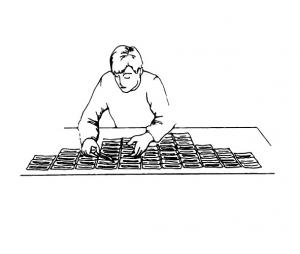 通过实证研究Q实验发现，体质、睡眠、精神面貌总体看来，是被大多数受访者认为最重要的健康维度。这进一步说明中西方在量化健康上存在着明显的文化差异。
Thoughts from the study
A core measuring frame from a Western measure may be kept, but unique “Chinese specific” concepts seem to exist. 西方量表的大多数维度、条目也许是适用中国的，但“中国特色”的概念亦存在。

Concepts reflecting Chinese culture may be important to be included in assessing health among Chinese populations. 能够反映中国文化的健康概念也许正是可用于测量中国人群健康的相当重要的概念。

It implies the necessity of further examining the legitimacy of applying Western developed HRQoL measures in a significantly different cultural setting.西方测量工具在国内使用的有效性，特别是内容的有效性需要引起学者的重视。
Thoughts from the study
How about within-culture differences? For example, how health may be understood differently by Chinese ethnic minorities? by socio-economically disadvantaged people?一直在讨论中西方差异，怎样看待中国文化内的差异？少数民族？社会经济地位处于不利地位的人群？他们对于健康的理解是否是同质的？
 
If, in the end, we found HRQoL is an individual construct and HRQoL measures should take account of this, we may measure HRQoL in a patient centred way using individualised measures. 健康相关生命质量，如果是一个“个人的”概念，我们在做测量的时候是否应做出相应应对？例如，以患者为中心的方式搭建“个性化量表”？
Thoughts from the study
It is not likely to come up with a single “correct” health conceptual framework. 找到一个放诸四海而皆准的正确的健康概念框架是不现实的。

Some health dimensions, such as complexion and appearance, may be considered to be too “superficial” to act as a health dimension. They may be captured by function-related dimensions, which are likely to be more directly linked with health outcomes. Such symptoms, in this sense, may be considered less useful in advising decision-making in a clinical setting.  健康维度、条目之间本身存在着因果、重叠的关系，比如关于症状的信息可被关于功能的条目捕获，且不如功能那么直接地与健康产出相连。在测量时是否应该赋予不同的权重？

The internal relationships, such as the cause-effect relationship, among various health dimensions needs further research. 这些健康概念内部的因果关系值得通过研究进行后续探讨。
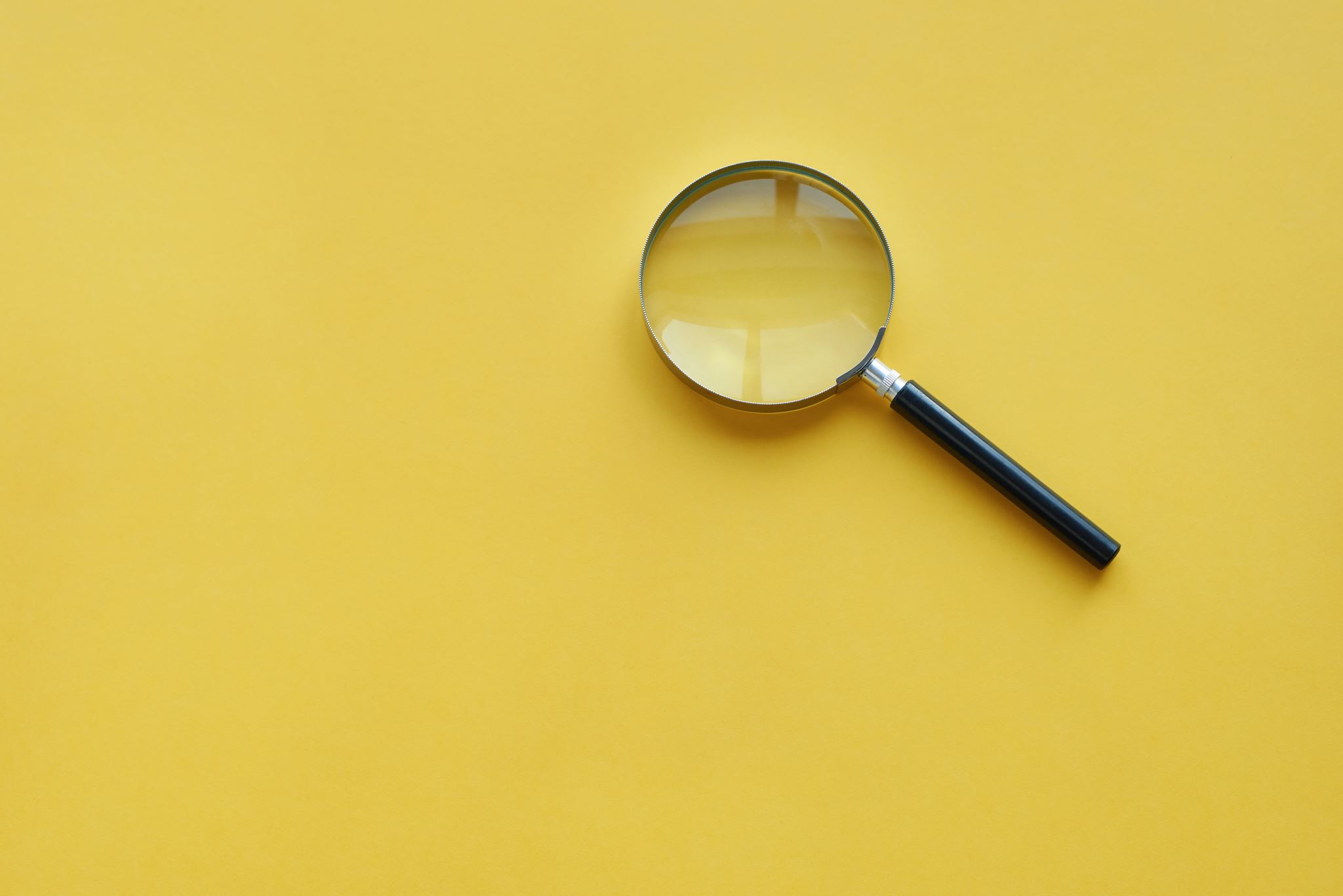 Thank you!